Aineistonhallintasuunnitelmien käsittely Suomen Akatemian rahoituspäätöksen saaneissa hankkeissa Helsingin yliopistossa 2020-> – näin luotiin toimintamalli
Charlotte Granberg-Haakana, asiantuntija, Tutkimuspalvelut & 
Tuija Korhonen, tietoasiantuntija, Helsingin yliopiston kirjasto
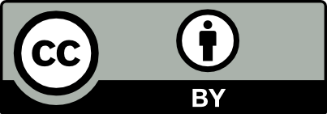 Näin luotiin toimintamalli
Kehitettiin uudenlainen toimintamalli, johon osallistui yliopiston Datatuen (kirjasto, tietotekniikkakeskus ja tutkimuksen lakipalvelut) lisäksi tutkimus- ja talouspalvelut
Aineistonhallintasuunnitelmien tarkastamiselle luotiin oma prosessi Datatuessa, koulutuskonseptia muutettiin (avoimet webinaarit) ja hakijoita sekä yksiköiden johtoa informoitiin hakuprosessin eri vaiheissa
Kesän 2021 aikana tarkistamista varten luotu DMP-tiimi kävi läpi 138 aineistonhallintasuunnitelmaa, joukossa 10 konsortiohakemusta
Aineistonhallintasuunnitelmien kommentointi synnytti uusia oivalluksia tutkijoille, ja mm. asiantuntijoiden henkilökohtaiset zoom-tapaamiset tutkijoiden kanssa osoittautuivat erittäin hyödyllisiksi
Toimintamallin kehittäminen oli hyvä kokemus monialaisesta asiantuntijayhteistyöstä. Etukäteissuunnittelu toi varmuutta työhön ja tästä syystä myös selviydyttiin pienistä muutoksista ja ennakoimattomista asioista matkan varrella. 
Kokemukset uudesta käytännöstä olivat hyviä ja toimintamalli otettiin yliopistoyhteisössä hyvin vastaan
HY:n toimintamalli Suomen Akatemian uuden aineistonhallintasuunnitelmiin liittyvän ohjeistuksen tueksi
8 viikon määräaika rahoituksen myönnöstä sen vastaanottamiseen
Rahoituksen vastaan-ottaminen
Rahoitus-päätös
Haku päättyy
10) Luodessaan WBS-numeroa uudelle tutkimus-hankkeelle projektin-kirjanpitäjät tarkistavat tiedon tarkistetusta aineiston-hallinta-suunni-telmasta.
3) Hakuajan päätyttyä suorituspaikan sitoumuksen antaja antaa hakemukselle suoritus-paikan sitoumuksen SARA:ssa.
4) Hakemuksen arvioinnin aikana yo:n hakijoille viestitään aineistonhallinta-suunnitelmasta, sen valmistelemisesta ja myös aikataulusta.
6) Myönteisen rahoitus-päätöksen jälkeen hakijalla on aikaa 8 viikkoa viimeistellä ja tarkistuttaa laajempi aineistohallinta-suunnitelma ja jättää se SARA:an
7) Hakija toimittaa DMP:n tarkistettavaksiDatatuen DMP-tiimille.
1) Hakija valmistelee hakemuksen ja aineiston-hallinnan tiivistelmän ja jättää hakemuksen SARA:an
11)  Tutkimus-hankkeen aikana DMP:tä päivitetään tarvittaessa ja se arkistoidaan asian-mukaisesti.
9) Suorituspaikan sitoumuksen antaja saa tiedon tehdystä ja tarkistetusta suunnitelmasta yo:n DMP-tiimiltä, jonka jälkeen hän voi tehdä päätöksen rahoituksen vastaanottamisestaSARA:ssa.
2) Hakija saa tietoa, koulutusta ja tukea aineistonhallinnan- suunnitelman tekemiseen ja sen vaatimien resurssien huomioimiseen hakemuksen budjetissa. (Datatuki ja talouden projektikirjanpitäjät)
8) DMP-tiimi tarkistaa suunnitelman ja ilmoittaa FioriProhan kautta sen olevan yliopistossa toteutettavissa ja noudattavan hyvää aineistonhallintatapaa (eli rahoituksen voi vastaanottaa) tai että suunnitelma kaipaa täydennyksiä.
5) Yliopiston Datatuki tukee hakijaa laajemman aineistohallintasuunnitelman kirjoittamisessa.
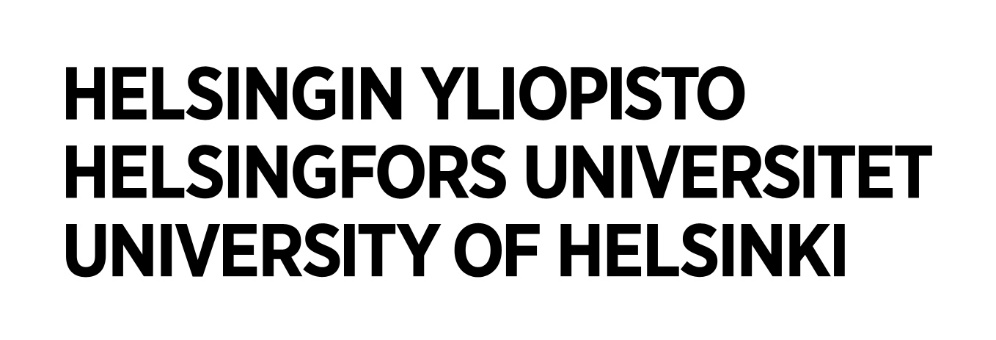 Datatuki/DMP-tiimi
Suorituspaikan sitoumuksen antaja
Hakija
Talous
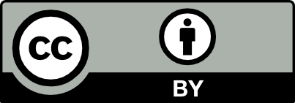